Linked Data and the Semantic Web
COMP6218 Web Architecture
Dr Nicholas Gibbins – nmg@ecs.soton.ac.uk
2015-2016
From an (Early) History of the Web
“... a goal of the Web was that, if the interaction between person and hypertext could be so intuitive that the machine-readable information space gave an accurate representation of the state of people's thoughts, interactions, and work patterns, then machine analysis could become a very powerful management tool, seeing patterns in our work and facilitating our working together through the typical problems which beset the management of large organizations.”
T. Berners-Lee, The World Wide Web: Past, Present and Future, 1996
[Speaker Notes: TBL’s original vision of the Web was much more ambitious than the reality of the existing (syntactic) Web

TBL (and others) have since been working towards realising this vision, which has become known as the Semantic Web]
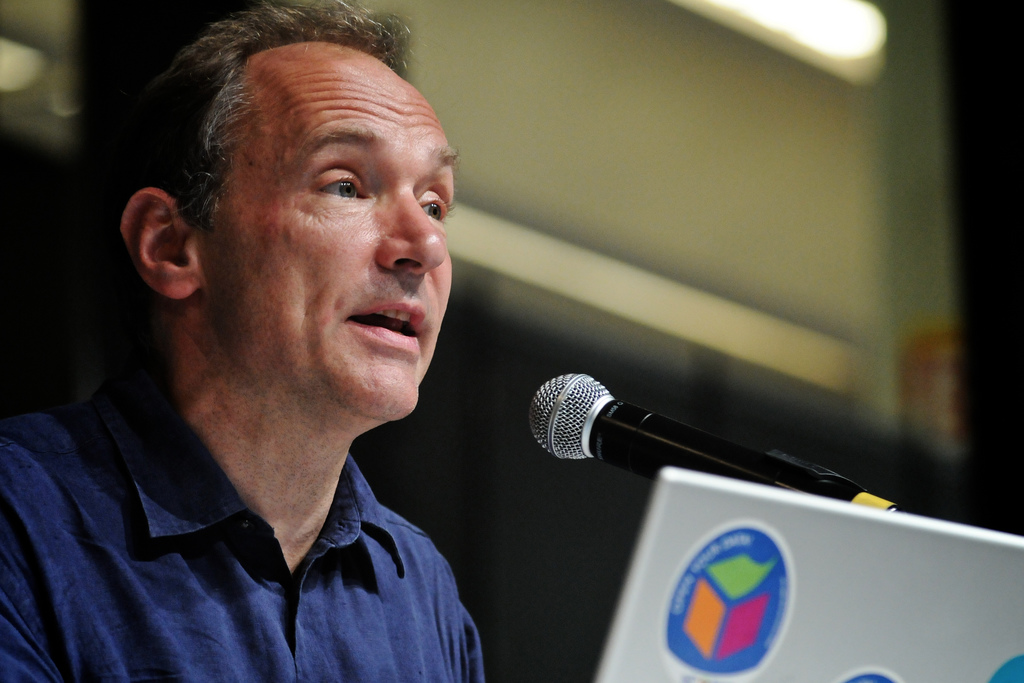 I have a dream for the Web [in which computers] become capable of analyzing all the data on the Web – the content, links, and transactions between people and computers. A ‘Semantic Web’, which should make this possible, has yet to emerge, but when it does, the day-to-day mechanisms of trade, bureaucracy and our daily lives will be handled by machines talking to machines. The ‘intelligent agents’ people have touted for ages will finally materialize.
[Speaker Notes: Tim Berners-Lee, WWW Keynote, 1999]
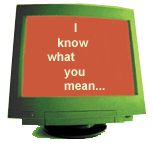 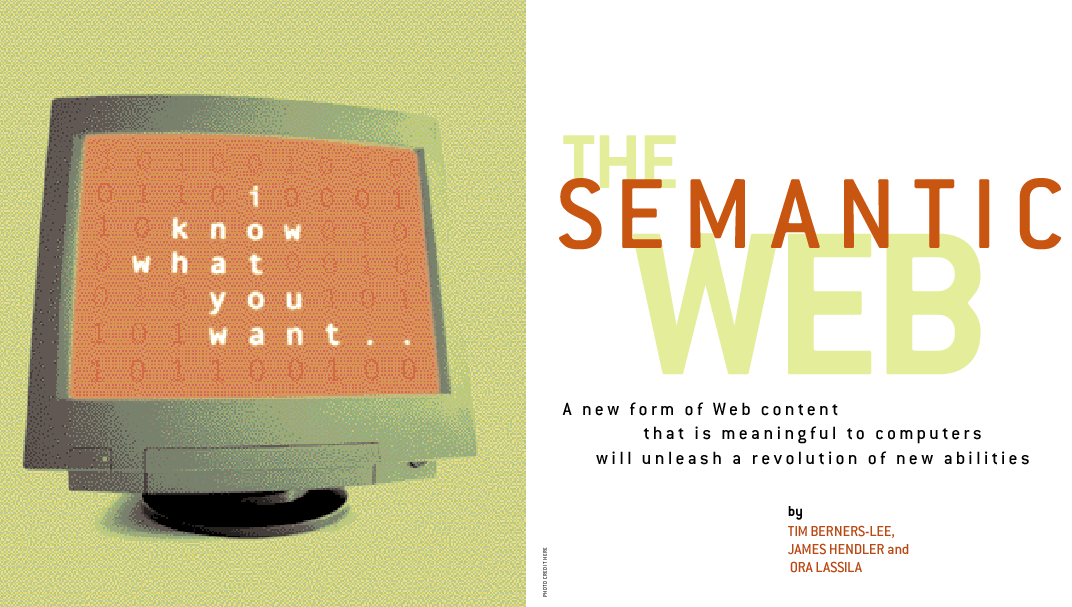 What is the Semantic Web?
The Semantic Web is an extension of the current Web in which information is given a well-defined meaning, better enabling computers and people to work in cooperation.
  
It is the idea of having data on the Web defined and linked in a way that it can be used for more effective discovery, automation, integration and reuse across various applications. 

The Web can reach its full potential if it becomes a place where data can be processed by automated tools as well as people.
W3C Activity Statement
Making the Web Semantic…
…in a way that machines can deal with….
This is a type of object event and this is its title
This is the URL of the web page for the event
This is a type of object photograph and the photograph is of Tim Berners-Lee
Tim Berners-Lee is an invited speaker at the event
…via meta content
<owl:Class rdf:ID="Conference">
<rdfs:subClassOf rdf:resource="#Meeting-Taking-Place"/>
<rdfs:subClassOf rdf:resource="#Publication-Type-Event"/>
-<rdfs:subClassOf>
-<owl:Restriction>
<owl:onProperty rdf:resource="#published-proceedings"/>
<owl:allValuesFrom rdf:resource="#Conference-Proceedings-Reference"/>
</owl:Restriction>
This is a type of object event and this is its title
This is the URL of the web page for the event
This is a type of object photograph and the photograph is of Tim Berners-Lee
Tim Berners-Lee is an invited speaker at the event
Which Semantic Web?
The Annotated Web
Enrich existing web pages with annotations
Classify web pages
Use natural language techniques to extract information from web pages
Annotations enable enhanced browsing and searching
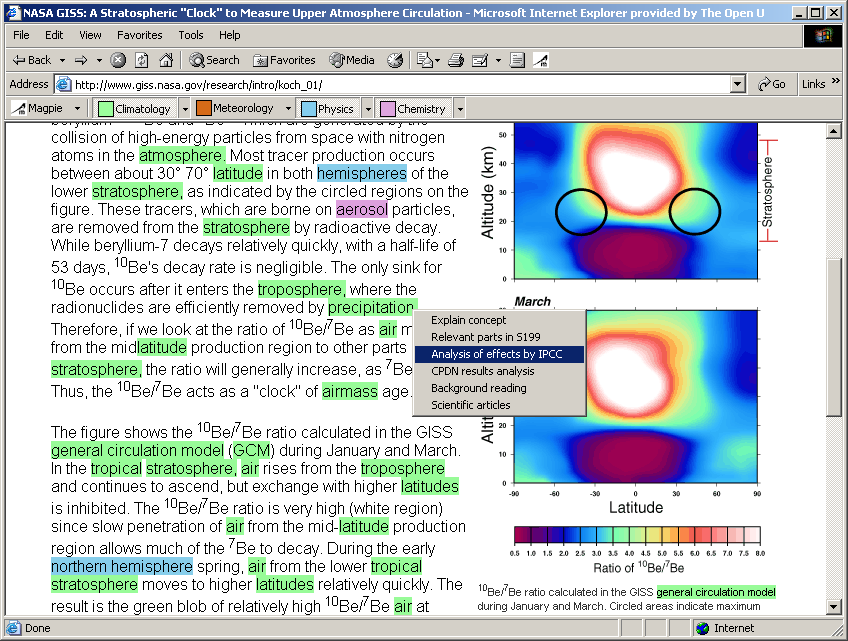 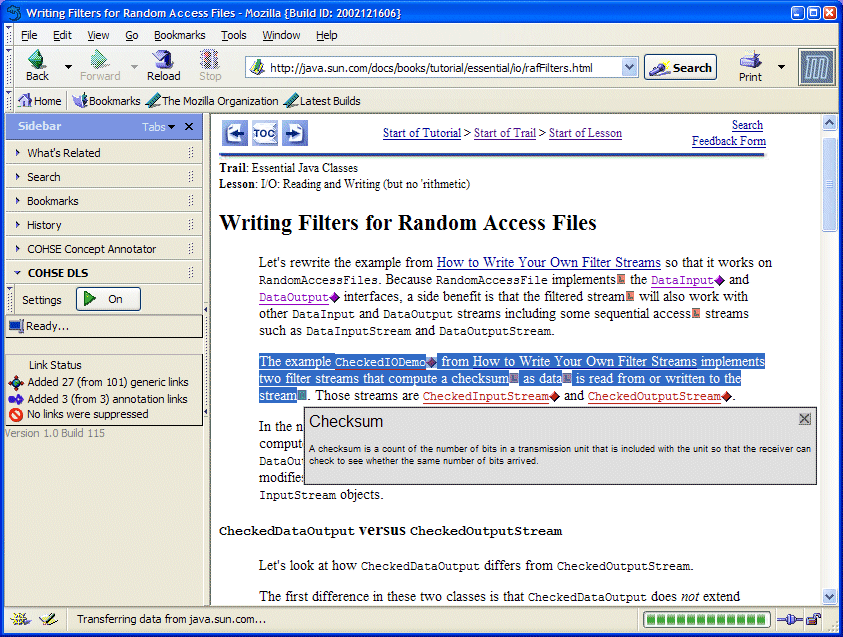 Which Semantic Web?
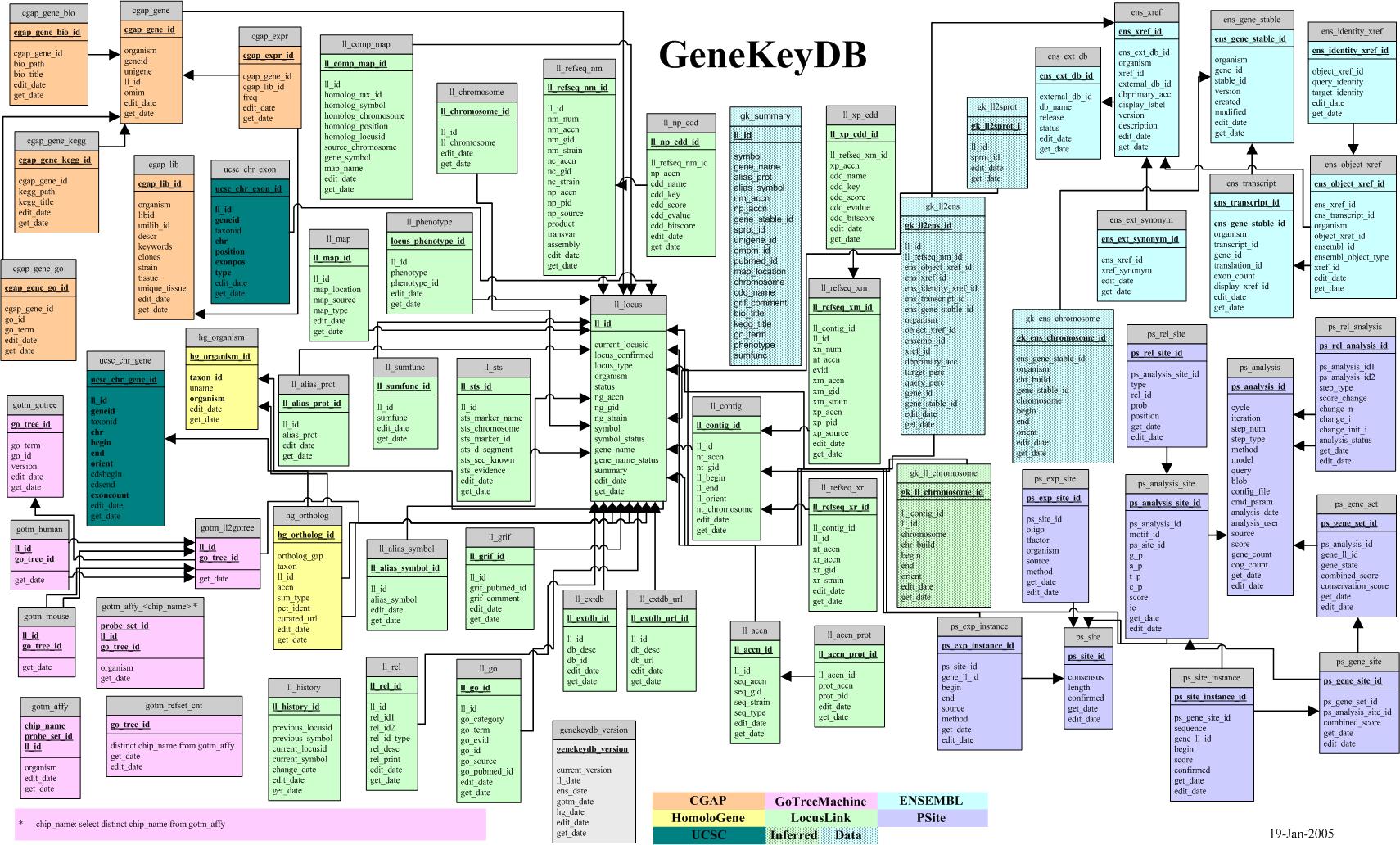 The Web of Data
Expose existing databases in a common format
Express database schemas in a machine-understandable form
Common format allows the integration of data in unexpected ways
Machine-understandable schemas allow reasoning about data
Make the most of the structure you already have
Can Annotate/Expose Anything
Databases
Scientific structures
Workflows
Publications
People
Product Descriptions
Geographical Information
Financial Data
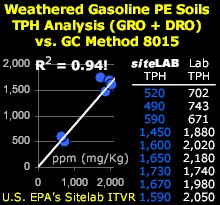 Building Shared Meaning
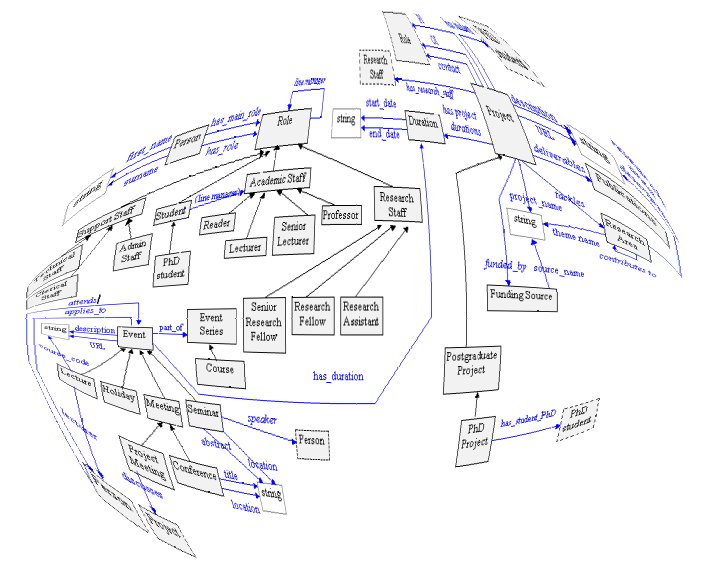 We need shared vocabularies to describe objects in these domain of interest:
ontologies
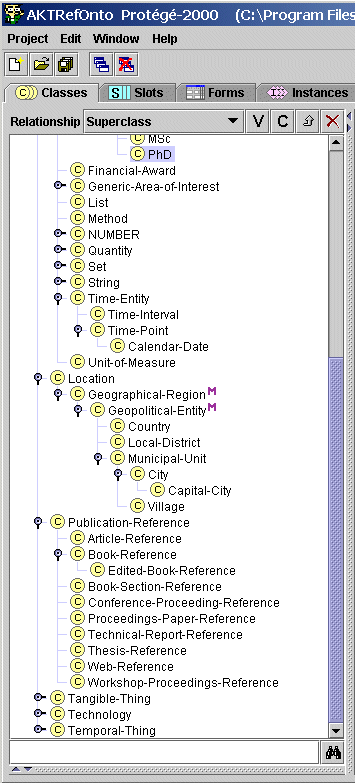 The Cynic’s View
The Semantic Web is just old-fashioned artificial intelligence

Artificial intelligence hasn’t delivered on its previous promises, so why should it now?
The Semantic Web Hype Cycle
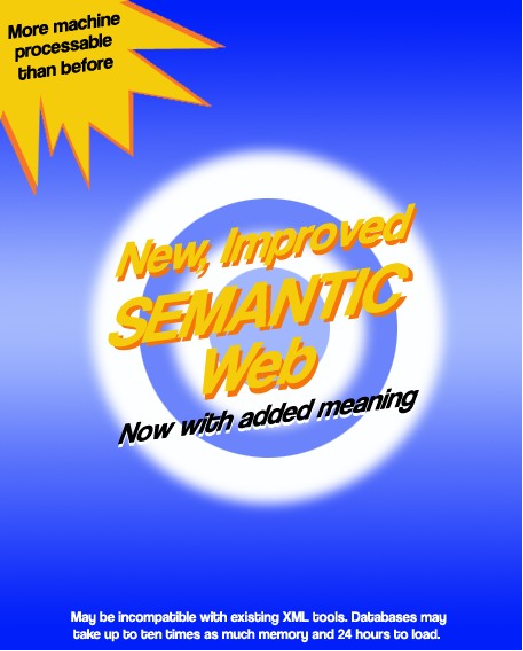 Semantic Webc. 2002
Visibility
Semantic Webc. 2010
Plateau ofProductivity
TechnologyTrigger
Peak of InflatedExpectation
Trough ofDisillusionment
Slope ofEnlightenment
Maturity
Rocket Science (not)
Is this rocket science? Well, not really. The Semantic Web, like the World Wide Web, is just taking well established ideas, and making them work interoperably over the Internet. This is done with standards, which is what the World Wide Web Consortium is all about. We are not inventing relational models for data, or query systems or rule-based systems. We are just webizing them. We are just allowing them to work together in a decentralized system - without a human having to custom handcraft every connection.
Tim Berners-Lee, Business Case for the Semantic Web, http://www.w3.org/DesignIssues/Business
The Cynic’s View, part 2
Don’t we already have a machine-readable interchange format, namely XML?
On the World Wide Web…
The World Wide Web is the Web for people
Information is predominantly textual
Technologies include URI, HTTP, XML, HTML
Information needs humans to give it meaning
XML is a machine-readable format
It can be parsed to give an unambiguous document structure
but
It has no formal meaning
Meanings of XML interchange formats must be explicitly agreed
On the Semantic Web…
The Semantic Web is the Web for machines
Information is structured 
Technologies include RDF, RDFS, OWL (in addition to those for the Web)
Information can be interpreted by machines
Humans need not interact directly with Semantic Web information
RDF is a machine-understandable format
The structures generated by an RDF parser have a formal meaning
RDF is a framework for interchange formats that provides a base level of common understanding
Machine readable: XML
<foo bar=“2003386947”>  <baz qux=“19J”>502-224</baz>  <quux>2</quux>  <quuux>3998SB</quuux></foo>
foo
bar=2003386947
baz
quux
quuux
quz=19J
502-224
2
3998SB
Machine readable: XML
<order ref=“2003386947”>  <part catalogue=“19J”>502-224</part>  <quantity>2</quantity>  <customer>3998SB</customer></order>
order
ref=2003386947
part
quantity
customer
catalogue=19J
502-224
2
3998SB
Semantic Web Data Interchange
RDF data may be freely composed with other RDF data
Assertions can be mixed with assertions about weather, physics, business processes, weblogs and syndication, genealogy, politics, and so on, without the need for prior coordination between the designers of vocabularies for these domains
The RDF position is that it is too difficult to agree on interchange formats
Instead, we should use ontologies to facilitate mapping between formats
Pat Hayes
RDF Semantics
The triple
Underlying model of triples used to describe the relations between entities in the Semantic Web




(subject, predicate, object)
e.g. “RDF Semantics”, “edited by”, “Pat Hayes”
edited by
subject
predicate
object
[Speaker Notes: Network knowledge representation
Labelled, directed graph
Entities as nodes, relations as edges]
Example
Take a citation:
Tim Berners-Lee, James Hendler and Ora Lassila. The Semantic Web. Scientific American, May 2001
We can identify a number of distinct statements in this citation:
There is an article titled “The Semantic Web”
One of its authors is a person named “Tim Berners-Lee” (etc)
It appeared in a publication titled “Scientific American”
It was published in May 2001
Example
We can represent these statements graphically:
2001-05
The Semantic Web
date
Tim Berners-Lee
title
name
creator
James Hendler
name
publishedIn
creator
Ora Lassila
creator
name
title
Scientific American
Example
There are two types of node in this graph:
Literals, which have a value but no identity(a string, a number, a date)


Resources, which represent objects with identity(a web page, a person, a journal)
Scientific American
http://www.sciam.com/
Example
Resources are identified by URIs
Property labels are also identified by URIs, and are drawn from a vocabulary or ontology
http://purl.org/dc/elements/1.1/title
Scientific American
subject
predicate
object
Knowledge as links
2001-05
The Semantic Web
date
Tim Berners-Lee
title
name
creator
James Hendler
name
publishedIn
creator
Ora Lassila
creator
name
title
Scientific American
Mixing Vocabularies
The triple-based graph model makes it possible to mix terms from different vocabularies in the same graph
2001-05
The Semantic Web
date
Tim Berners-Lee
title
name
creator
James Hendler
name
publishedIn
creator
Ora Lassila
creator
name
foaf
title
dc
Scientific American
bibo
Linked Data Principles
Set of publishing practices for SW data:
Use URIs as names for things
Use HTTP URIs so that people can look up those names
When someone looks up a URI, provide useful information
Include links to other URIs. so that they can discover more things

Effectively, putting the hypertext back into the Semantic Web

Simplifies integration between datasets while maintaining loose coupling
Example
graph describing ‘sw’
graph describing ‘tbl’
2001-05
tbl
Tim Berners-Lee
name
date
The Semantic Web
tbl
title
creator
graph describing ‘jh’
sw
jh
publishedIn
creator
jh
James Hendler
name
ora
sciam
creator
graph describing ‘ora’
ora
Ora Lassila
graph describing ‘sciam’
name
title
sciam
Scientific American
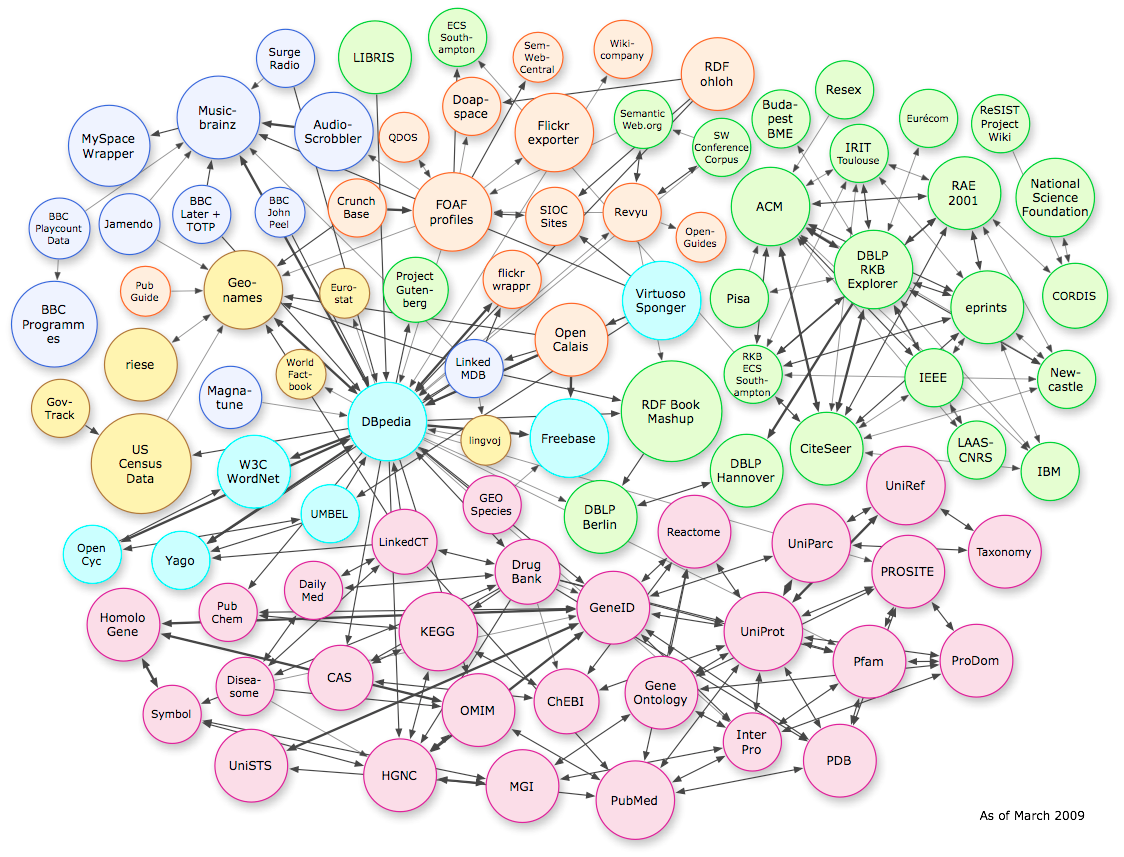 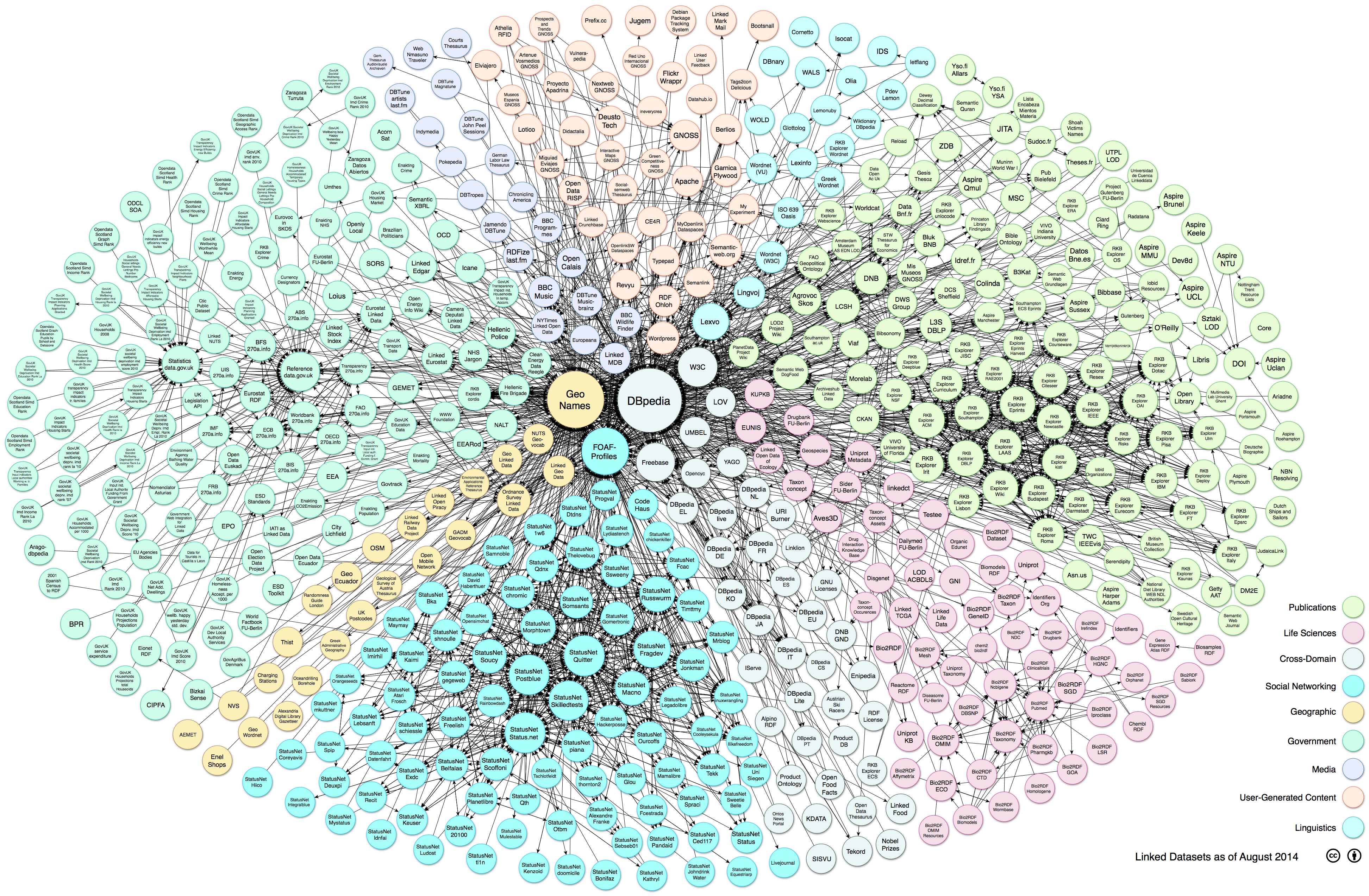